Hendrik Conscience
Luka de Herdt
4b
Inhoud
Over Hendrik & zijn jeugd.
Zijn meesterwerken.
Foto’s
Quiz !!!!
Einde ☺
Over Hendrik
Hij leerde zijn volk lezen en schrijven
Vlaamse schrijver
Geboren -> Antwerpen, 3 december 1812
Dood -> Elsene,10 september 1883 
Huwde Maria Peinen,kregen 4 kinderen.
Moeder –> Cornelia Ballieu , dood in 1820
Vader -> Pierre Conscience , hertrouwd met Anna Catherina , kregen 9 kinderen.
Zijn meesterwerken
Startte met Franse gedichten
De leeuw van vlaanderen.
Schreef het boek : de Guldensporenslag


Tip : Hij werd ook “de man die zijn volk leerde 
         lezen en schrijven” genoemd.
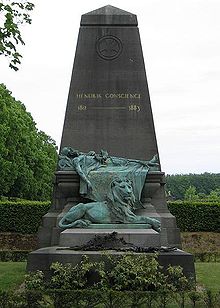 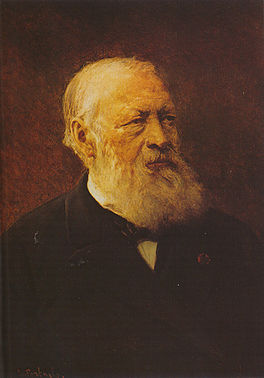 Hendrik conscience
Graf van Hendrik Conscience
Quizvragen
Hoe noemde men Hendrik Conscience nog ? ( 2 punten ) 
 Voor welk symbool staat hij bij ons bekend? ( 2  punten )
Waar & wanneer werd hij geboren ? ( 2 punten)
Was hij een Vlaamse schrijver of Franse schrijver? ( 2 punten ) 

                                            / 10
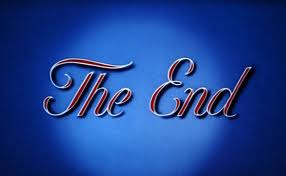